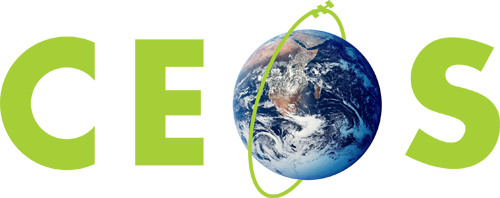 Committee on Earth Observation Satellites
DiscussionEmerging and On-going Activities
CEOS SIT-33
Session 5, Agenda Item 5.6
Boulder, CO, USA
24 – 25 April 2018
Discussion
Key Session Questions
What are the requirements of new and emerging activities around aquatic ecosystems and freshwater observations from space? Can these be addressed by CEOS capabilities, and if so, should they? How?

What are the next steps that CEOS can be taking in support of the Paris Declaration?

How is CEOS engaging with the IPCC Inventories process?
What, if any, new CEOS resources and Partnerships may be required to support engagement in these emerging activities?
2